Diophante
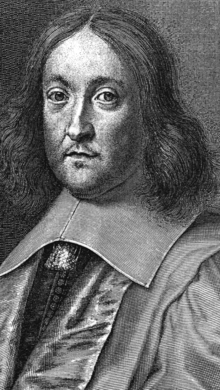 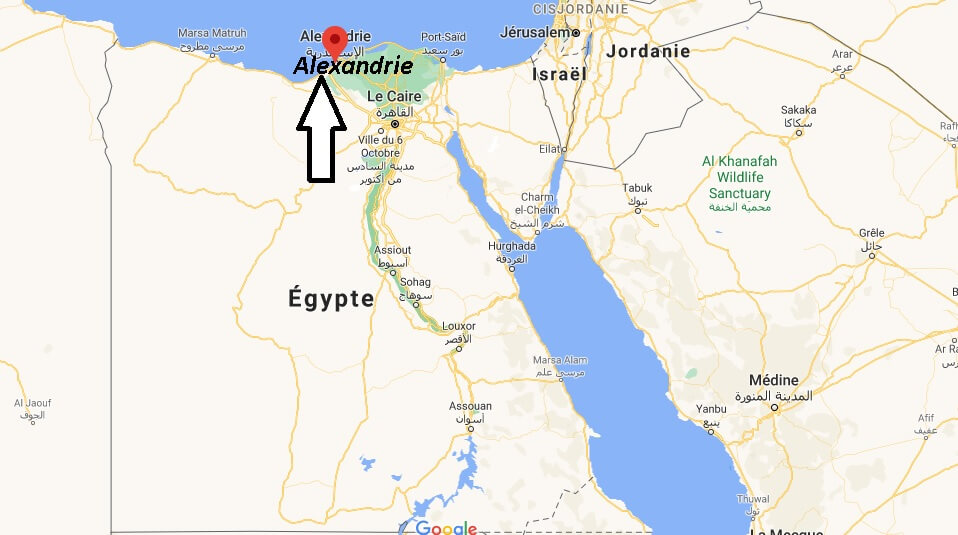 Fait par:Maély
22 janvier
MSI
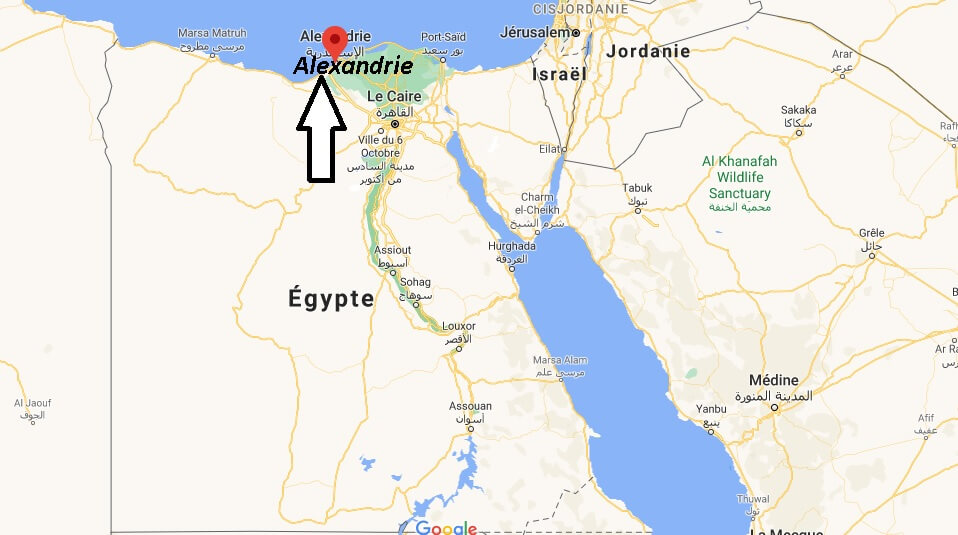 Village: Alexandrie
Période de temps= 200 AV J-c
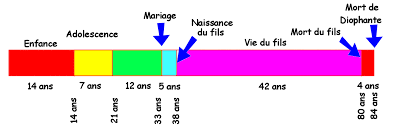 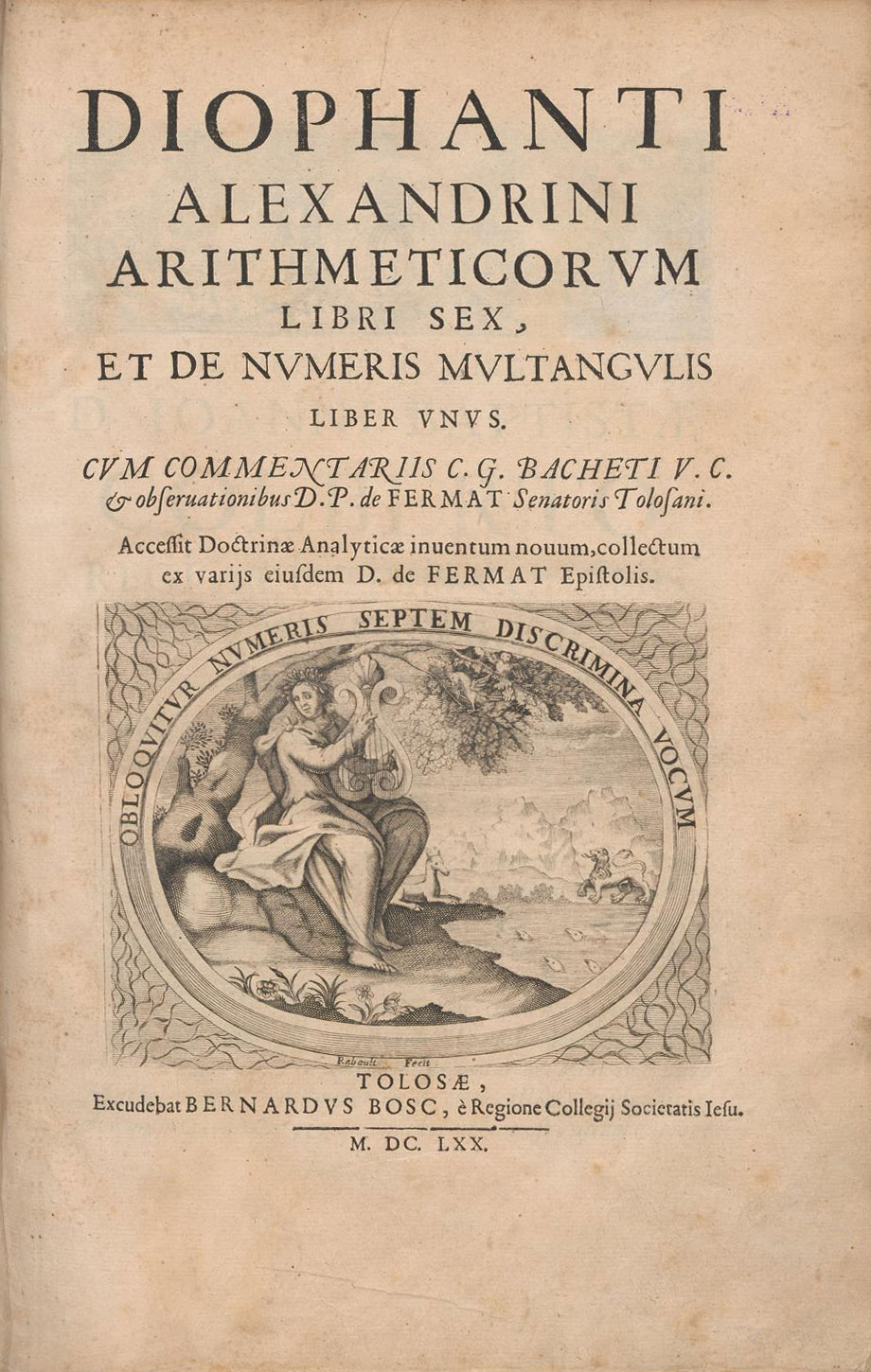 Son oeuvre
X+Y+Z     =20     w=11
W+X+Y         =22     z=9
W+X    +Z     =24     y=7                    #d’inconnues(Variable)=4
W+    Y+Z     =27      x=4                   # équations différentes=4

3W+3X+3Y+3Z=93
enfance:1/6
adolescence:1/12
mariage: 1/7
sans fils:1/2
il ne vécu alors que 4 ans
Il mort a 84 ans